蓝色插画风
互联网运营报告
BLUE ILLUSTRATION STYLE INTERNET OPERATIONS REPORT POWERPOINT TEMPLATE
汇报人：OfficePLUS
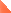 运营概况
数据分析
用户分析
改进策略
公司一季度运营情况较为平稳
仍有一些问题需要改进
一季度运营数据良好
转化率较高
用户群体主要为青年
男性用户较多
优化运营策略，提高用户粘性
同时吸引新增用户
1
PART ONE
运营概况
公司一季度运营情况较为平稳仍有一些问题需要改进
运营概况
Operating situation
一季度
运营数据良好
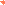 新闻类app整体热度不高，但是同时，用户又表现出极强的阅读新闻内容的场景（详细分析见下）。可能的原因是，时政和娱乐新闻离县城用户较远，大家不感兴趣；而贴近生活的本地内容，除了朋友圈的分享外，又无人提供。导致了如此一个怪异的场面。这里面或许有系统性机会。
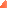 平稳
拉新
促活
一周数据表现
Operational data analysis
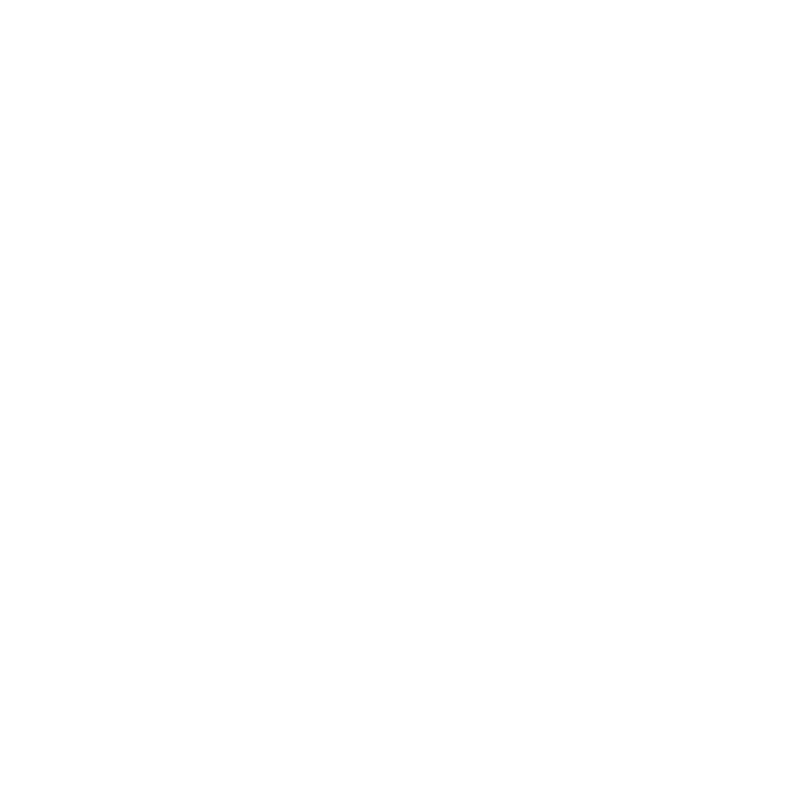 70/100
20/30
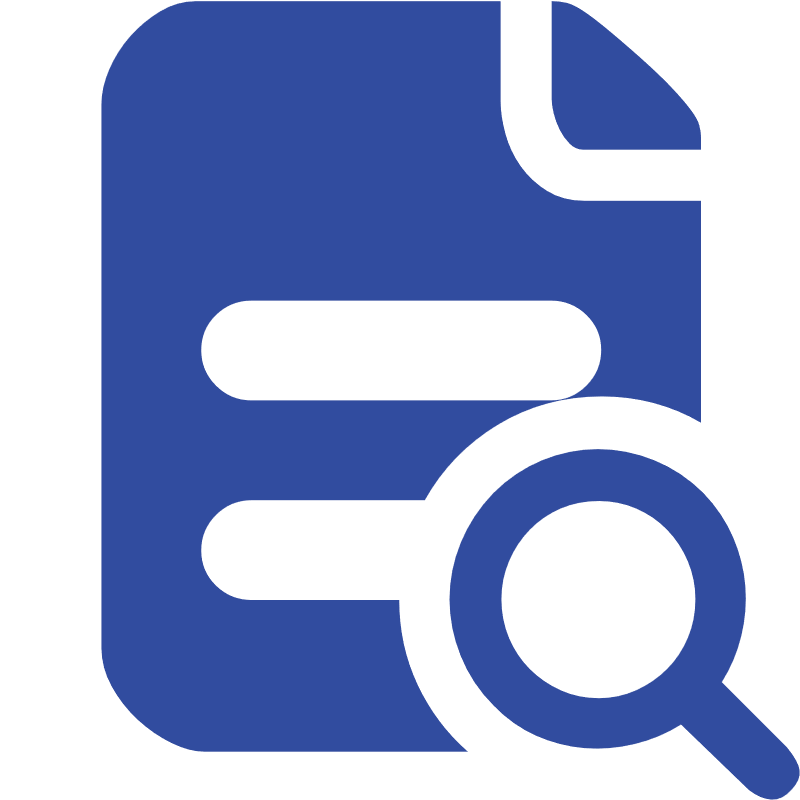 数据表现稳定
最高值在4.5
用户完成度接近七成
留存效果完成数过半
最近一周的平台用户积极性，参与性都较高，表现出初始阶段的活跃性。虽然指标有一些起伏，但整体表现正常，达到了前期指定的运营数据指标。
一周数据表现
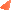 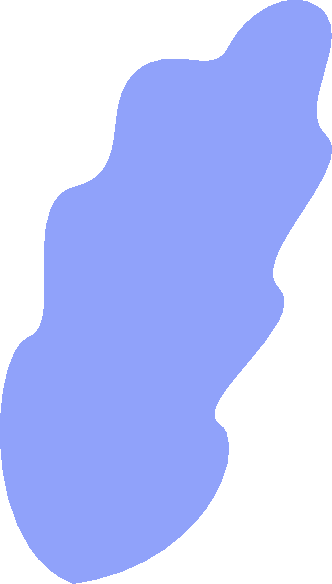 4.5
那么对于用户的留存，基本维持在每30个新增用户，就留存沉淀下20个用户的基本情况，用户对于平台的关注度较高。
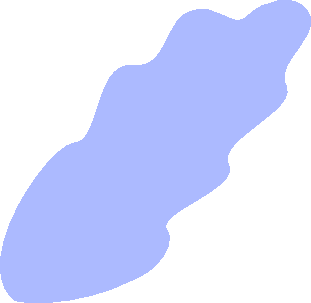 运营关键点
Operating points
提高了总体用户数量
通过广告、活动等营销手段，使得平台获得了极佳的报告机会，用户量增长明显
平台第三方资源积累
用户已经可以通过平台发布质量较高的内容资源，使得平台的的内容沉淀逐渐深厚，自主生产体系已逐步成型。
运营难点
Operating difficulties
提高曝光量，获取知名度
提升用户粘性，促进活跃
让更多的用户了解平台，使用平台
在目标市场，获得更大的影响力和声量
等更多的用户进入平台之后，通过什么样的手段，方法区使用户长期活跃
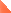 拉新
促活
留存
转化
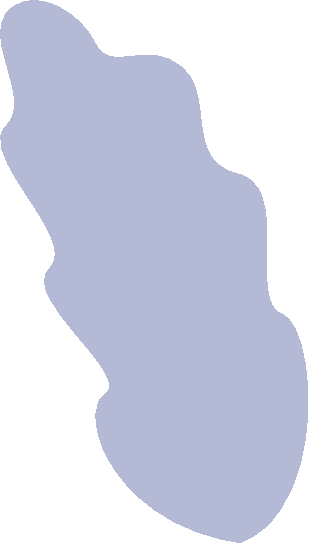 吸引新的客户群体
增加用户数
促进用户活跃在平台
生产内容
留存住以及产生一定粘性的用户
将用户转化为平台的长期内容增长点
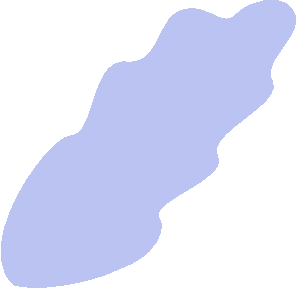 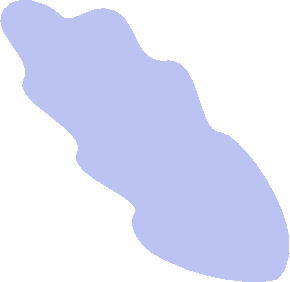 运营进程安排
Operating process arrangement
2月
4月
用户总数提高至少20W，平台内容产出突破1W条，反馈问题点，进行优化迭代，
使平台规则，界面更吸引用户。
用户总数突破50W，内容产出提升至5W条，保持用户新增率，同时提高用户的活跃率，让平台稳定运转。
用户总数突破30W，平台内容产出突破3W条用户留存率提升至70%
3月
运营进行稳定阶段
Operate stable stage
运营阶段渡过增长期，需要让平台开始稳定运
01
对于运营指标数据，需持续关注，不断优化
02
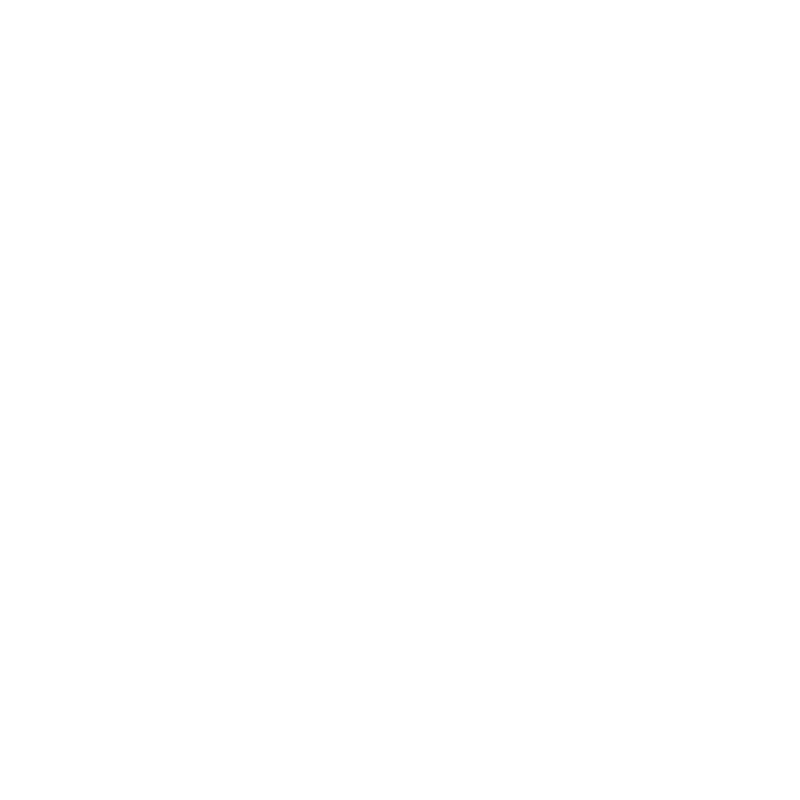 核心变化:  
运营进入到平稳运行阶段
运营侧重点应转移到转化率的提高上
03
优化流程，降低运营成本，实现高校运转
04
2
PART TWO
数据分析
公司一季度数据指标完成度较高，需要不断优化
运营数据分析
Operational data analysis
90%
356+
15%
用户使用率
平均日新增用户
用户流失率
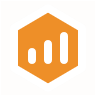 本月度运营
数据情况良好
100,00
79
458+
产品良性评价
新增商家
优质资源站
Operational data in good condition
运营数据分析
Operational data analysis
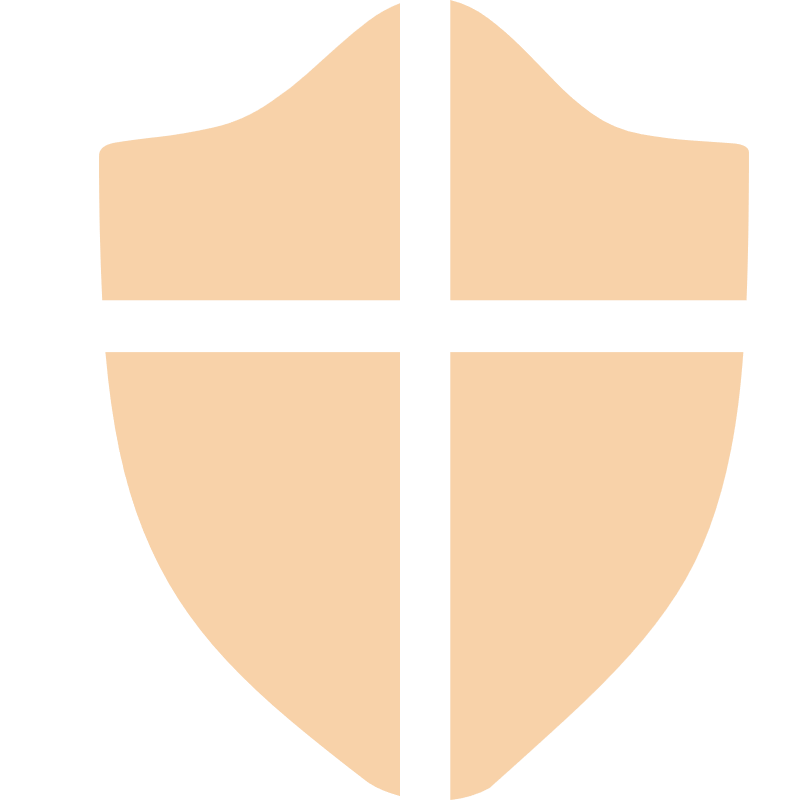 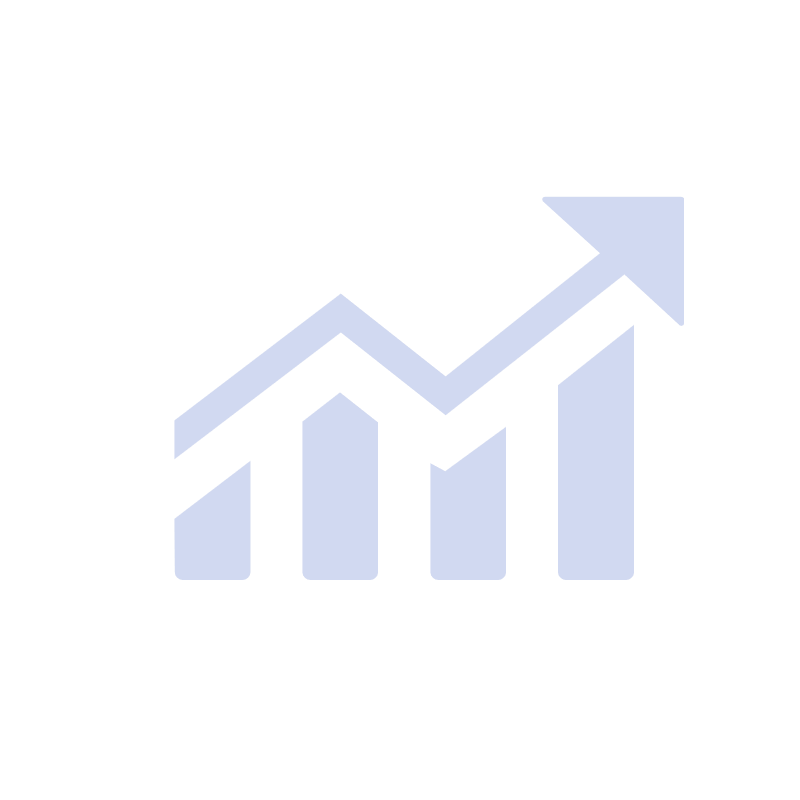 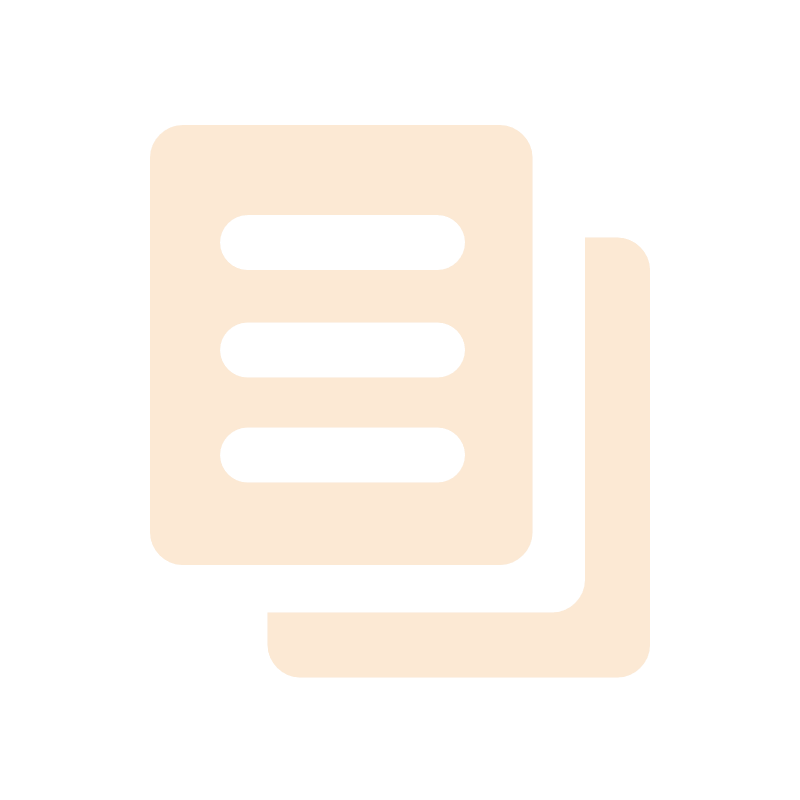 合作用户
持续增长，优质资源积累
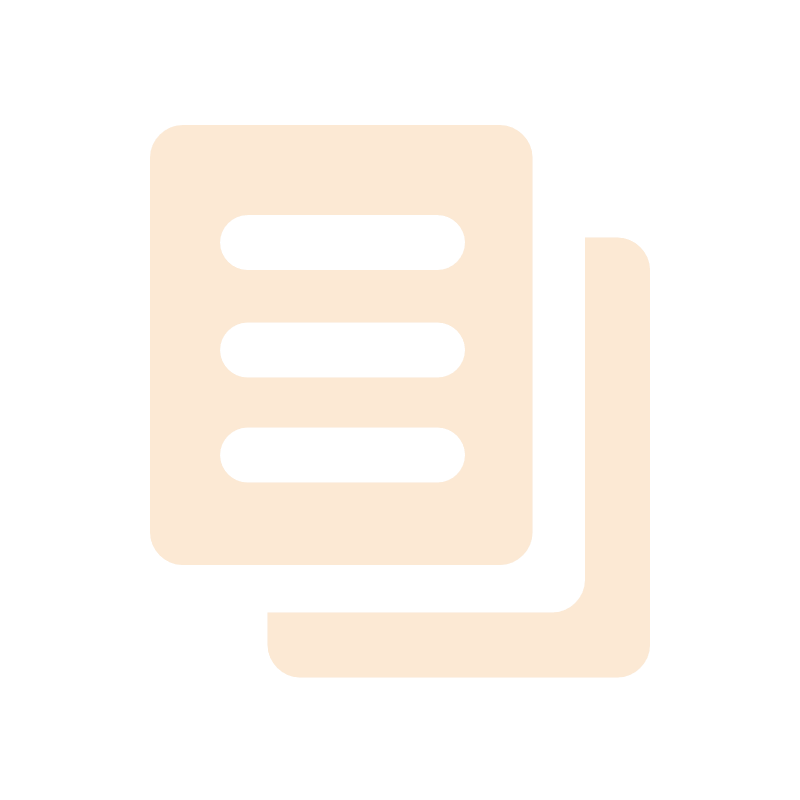 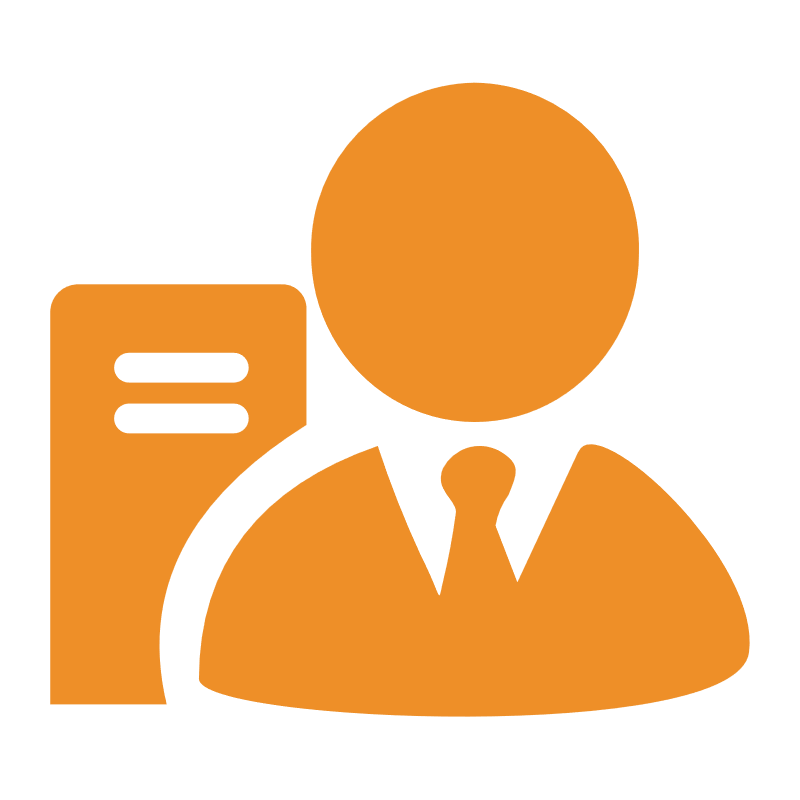 我们的合作伙伴计划旨在促进更多的合作伙伴，一起分享互联网技术和计算机视觉技术发展的果实，并和公司共建以服务用户价值为核心的产品生态，为客户创造最大的商业价值。合作伙伴做为桥梁便于沟通顺畅、控制经销商操作行为，最终达到合作、开发、共赢的目的
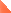 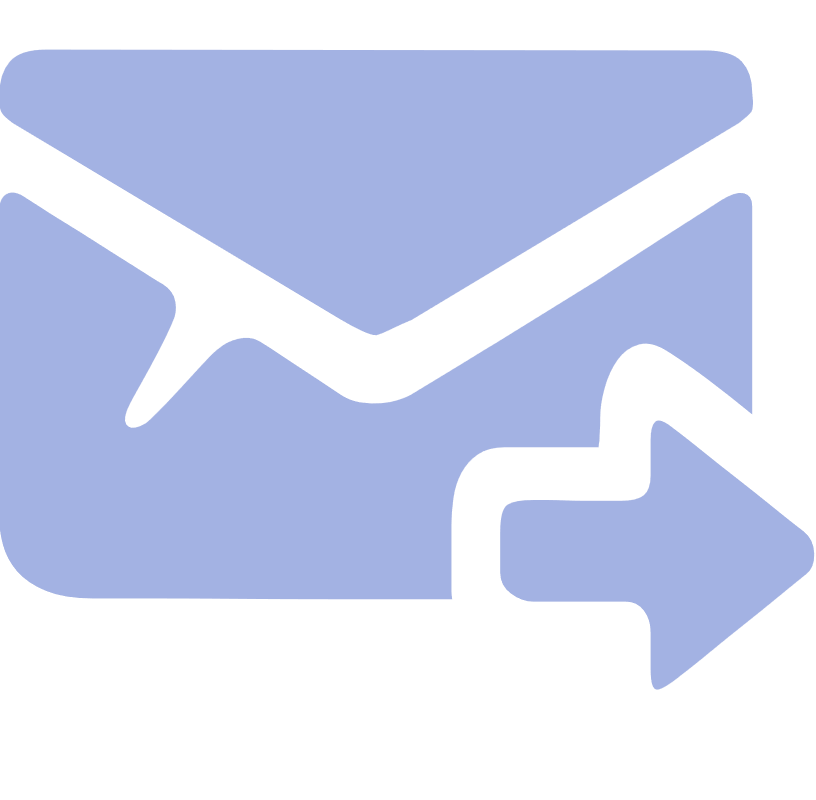 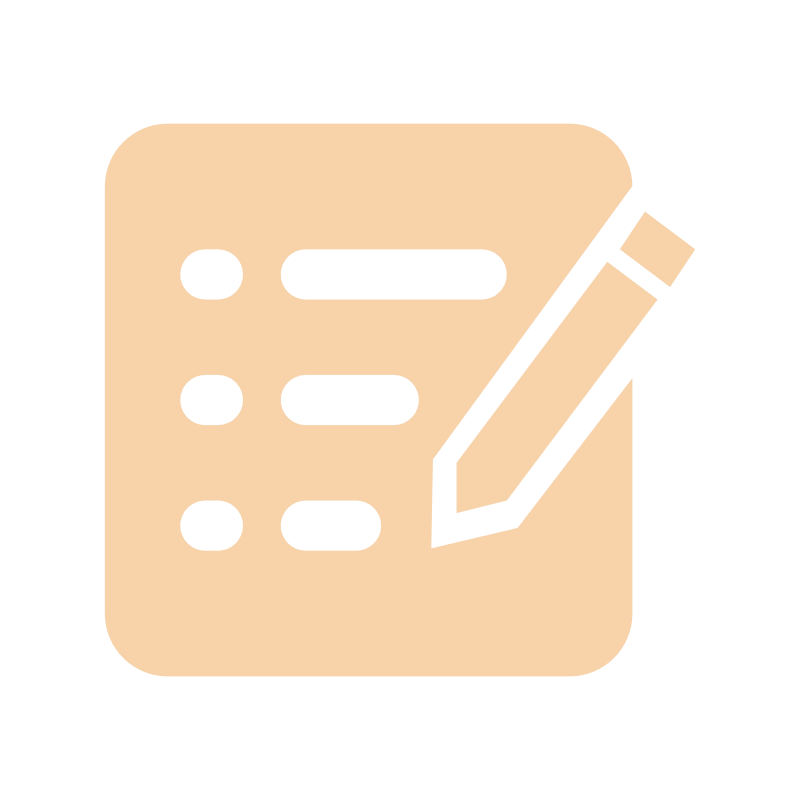 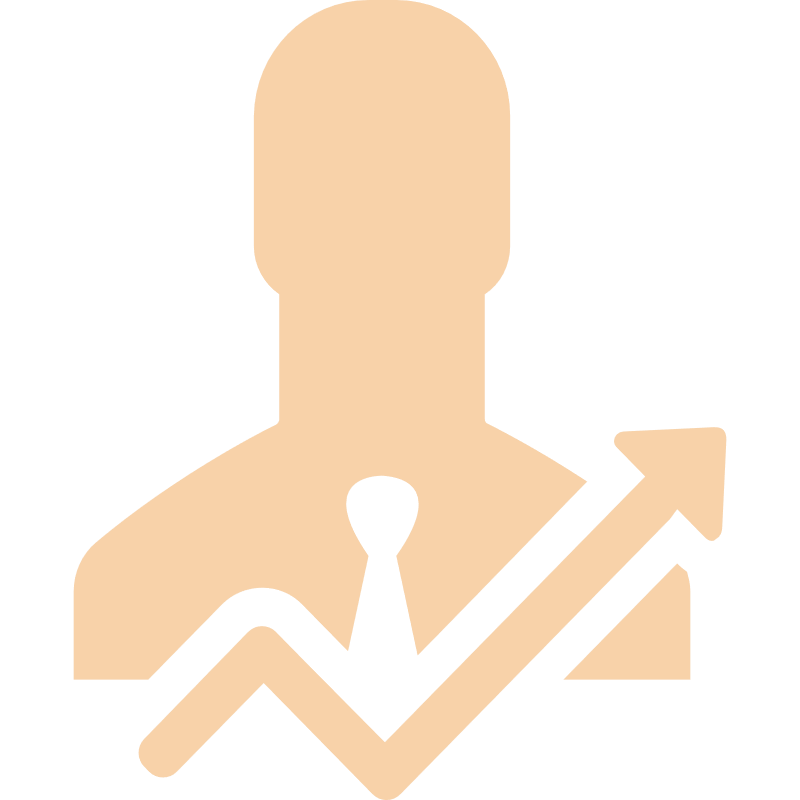 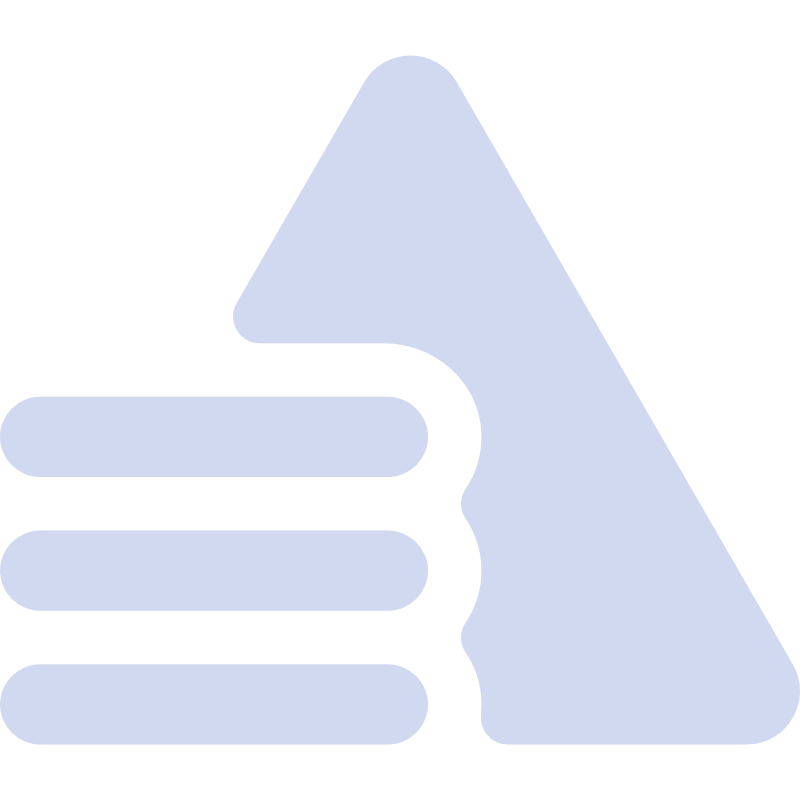 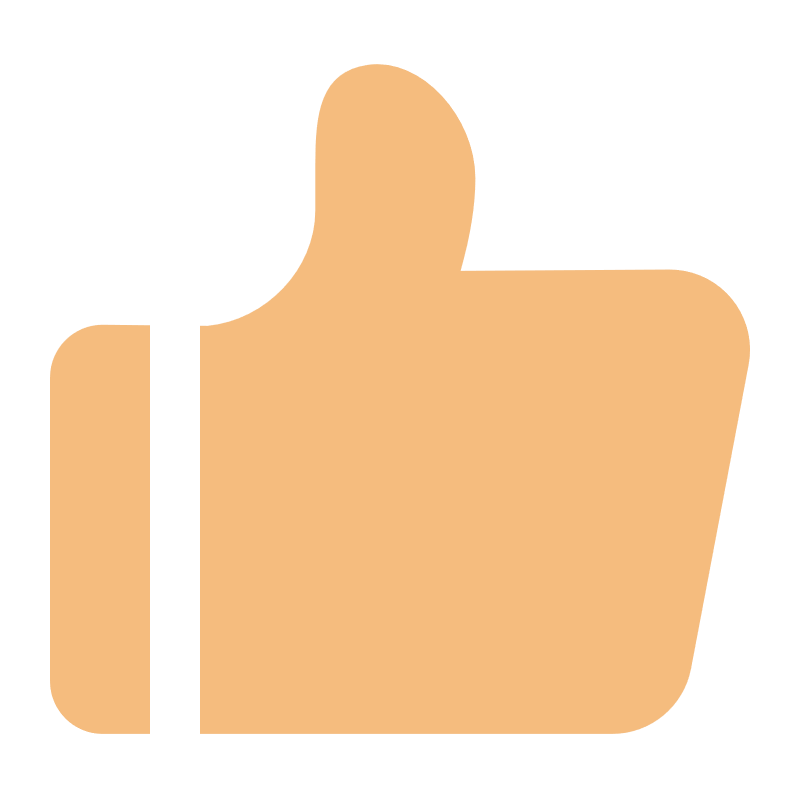 重要指标分析
Analysis of the important indicators of
用户新增和留存逐步增长，转化虽有波动，但4月仍增长较多
*截至4月
重点成果数据
Key results data
用户数据
本月新增
总点击量
实时总人数
人数增长
截至本月末
日点击量峰值
*截至2021年末
用户总数
日均访问
40
7
300
3
万人
万次
万人
万次
400,000
100,000人次
留存人数
转化情况
留存率
流失比例
新增流失比例
平均转化率
转化效益
转化率
60
40
10：1
70
1.5
%
%
%
约为50%
竞争对手分析
Competitor analysis
用户关键词
运营成本
运营收入
分析竞争对手主要关注的
用户群体及其特点
分析两家的运营成本
比较运营规模及形式
比较运营产生的收入，综合广告，渠道费用等加入计算
￥
300万
青年群体
对手
￥
79万
女性为主
1.5%
学生为主
￥
80万亿
青年群体
￥
100万
本公司
都市白领
1.8%
男女均衡
转化分析
Transformation analysis
用户行为转化特点
分区转化率点
集中
缓慢
浮动
美食卡券
3C产品
旅行广告
知识付费
应用内的转化率至关重要，用户付费的转化率更加直接关系到收入。 从本期的运营来看来看用户付费行为动机和特征主要有如上三个特点；进一步分析关键节点的转化率，以不断提高付费转化，增加收入； “加入购物车——付款”的转化率较低，流程需要优化设计，且用户转化周期较长，需要通过策略刺激用户的转化。
书籍售卖
胶原蛋白
动漫周边
会员权益
收入翻倍增长
一季度
转化率数据较低
5x
预计年收入
一季度收入
近两亿
需要通过在不同转化点，优化界面设计，及运营策略，调整各个节点的展现形式及营销组合，让用户在短期内，就完成消费行为，提高转化率
四千万
3
PART THREE
用户分析
分析用户群体年龄，来源等特点优化运营
达人用户
Operational data analysis
01
02
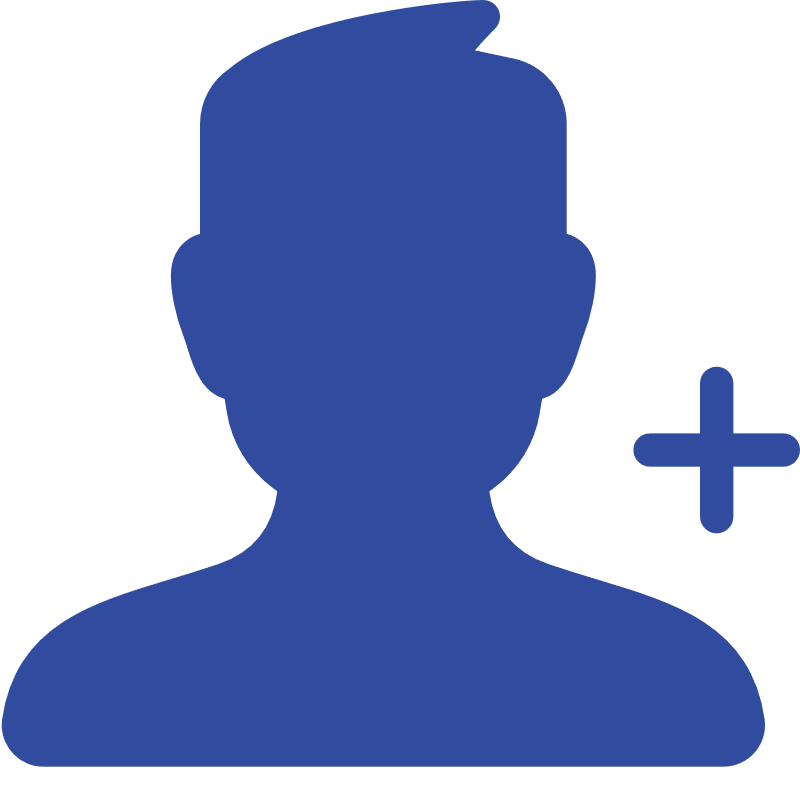 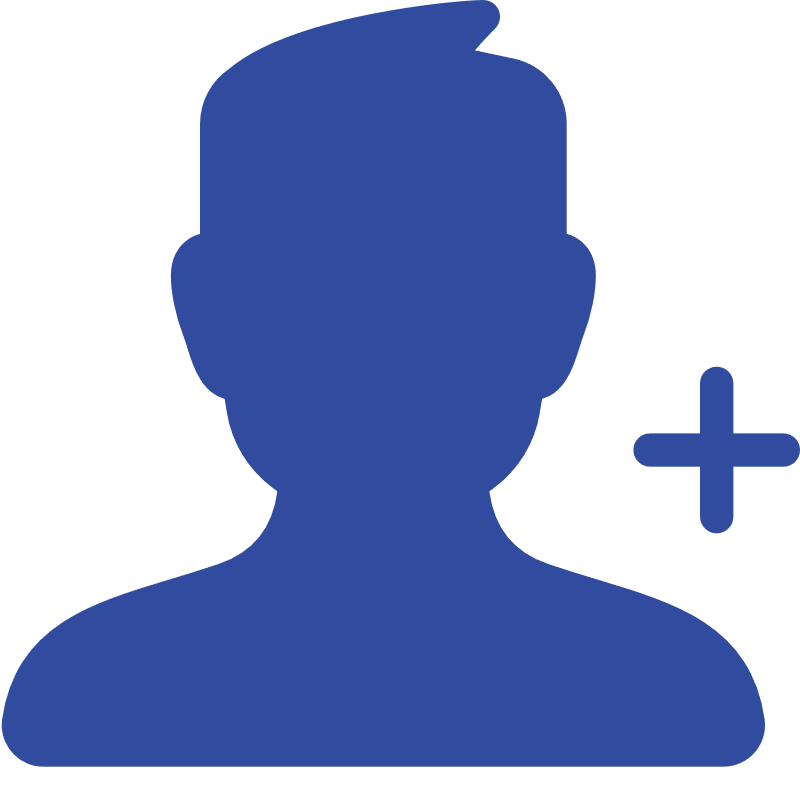 Jimmy
Tony
著名搞笑区的流量主，拍摄的视频段子吸引了大批粉丝
平台美食区达人，介绍各地的美食，探店打卡网红餐厅。
04
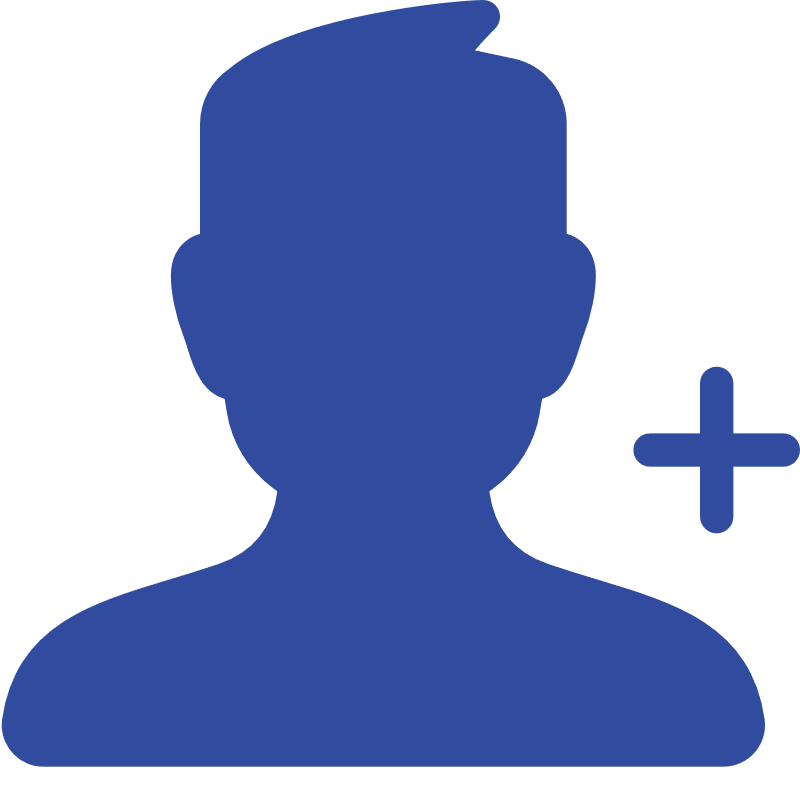 Marin
03
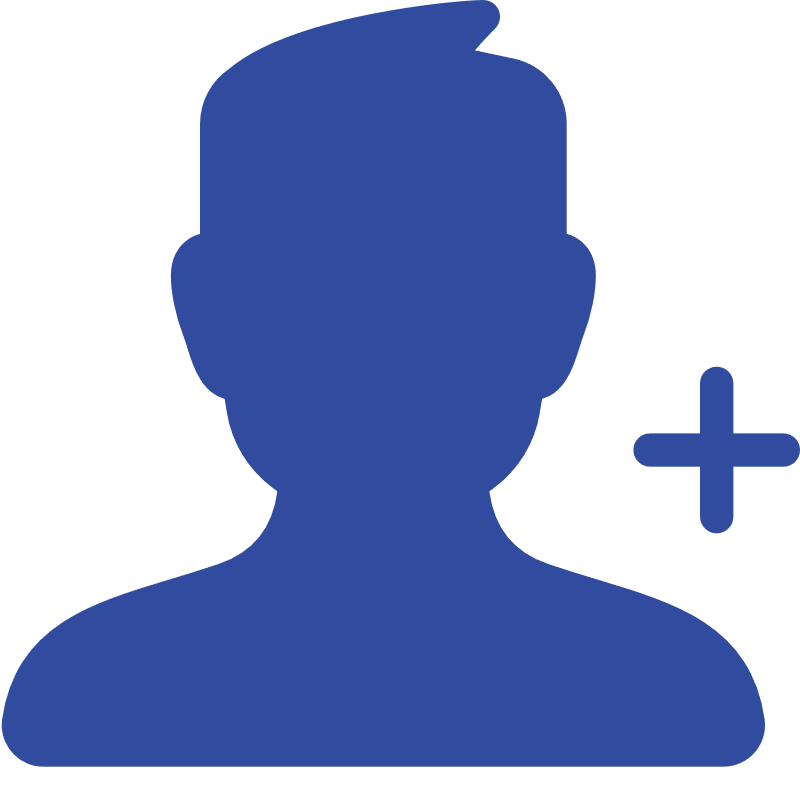 平台旅行区达人，游历欧洲各个国家，分享旅行路上的所见所闻
Alin
音乐教师，分享当下流行音乐，有自己的编曲作品，才华横溢
达人用户
Operational data analysis
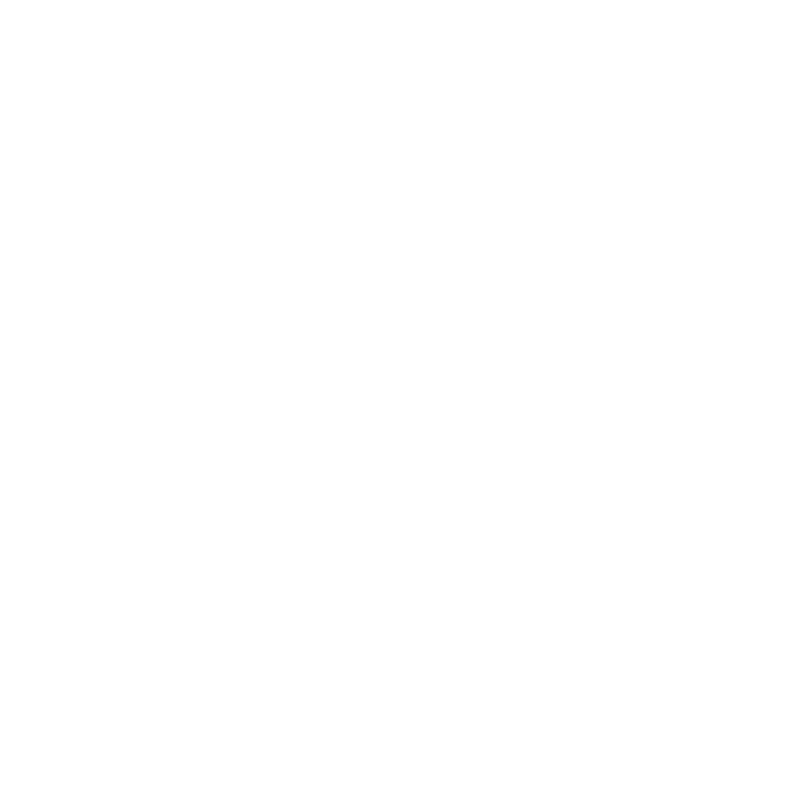 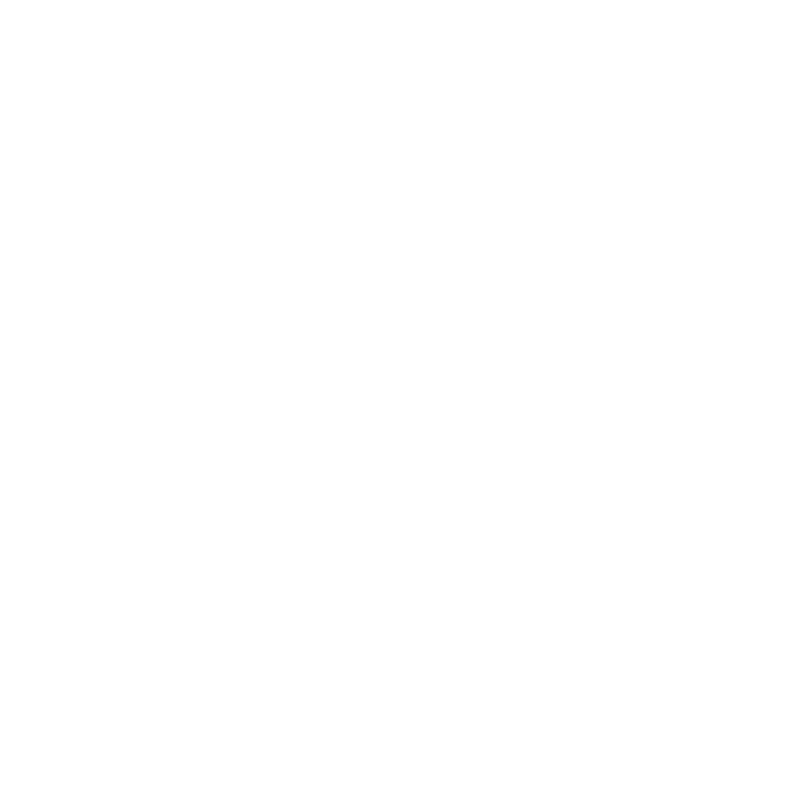 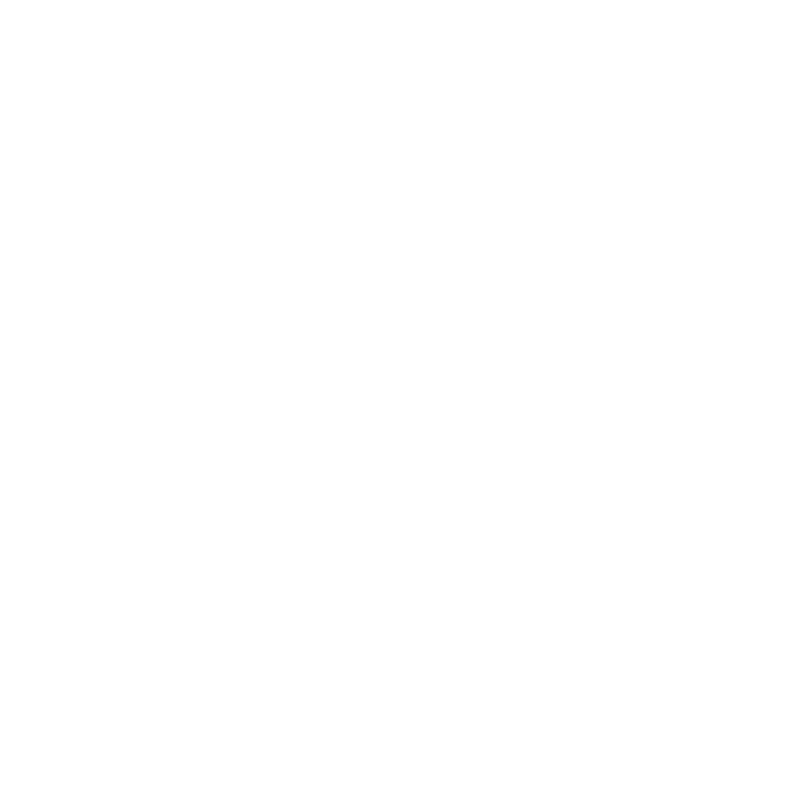 USER NAME
USER NAME
USER NAME
经常活跃再社群内的流量主，持续产出优质视频内容，科普小知识
以寓教于乐的方式，通过直播形式来讲解文化知识，传播传统文化中的知识瑰宝，让更多的人了解传统文化
设计类的流量主，通过趣味的设计游戏设计，以及通俗易懂的理论讲解，收获了一大批设计专业的粉丝用户
达人用户
Operational data analysis
01
留存
关注
达人流量转化方式
转化
流量达人具转化方式主要为通过平台的推送，吸引用户观看内容。给予福利和资源的赠送，让用户关注，再进行留存，分类推送
吸引
平台首屏推送
通过内容吸引用户注意
60%
赠送关注福利
转化率
持续内容产出
定向广告推送，获取收益
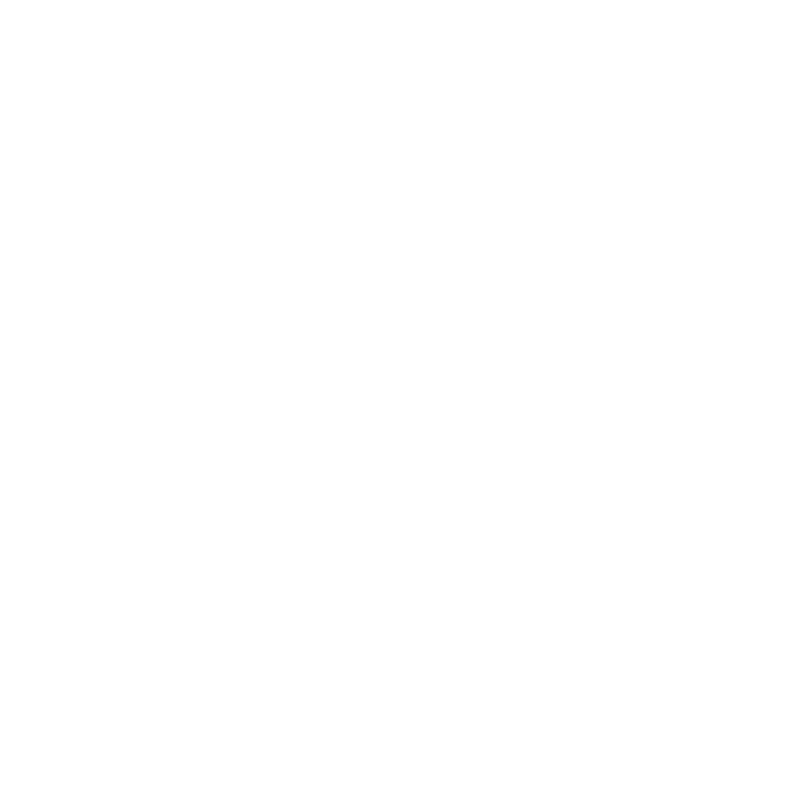 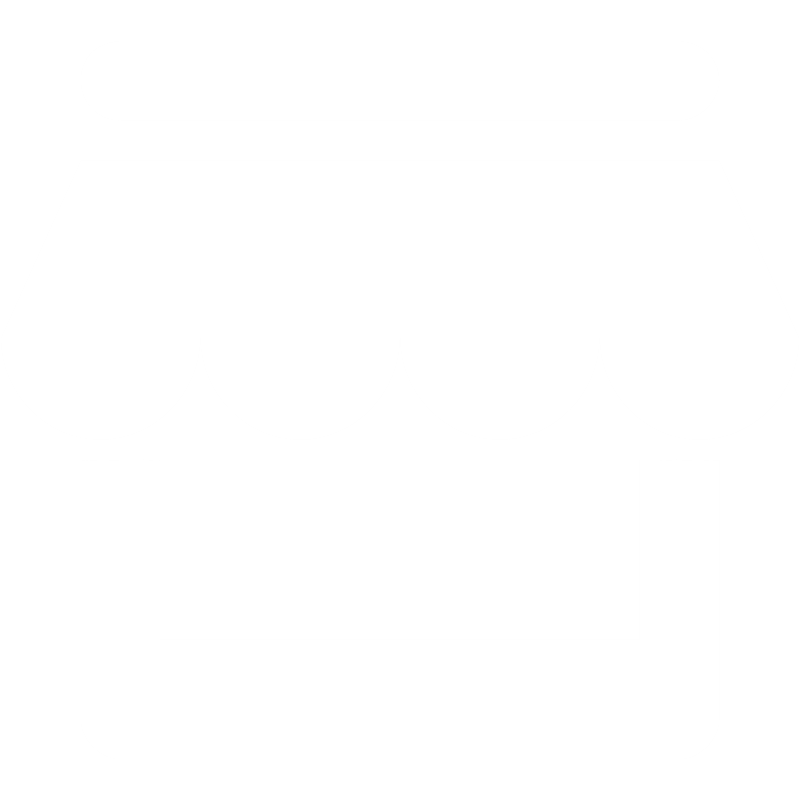 用户分析
User analysis
用户主要关注为娱乐性内容
人群特点
从图表中可以看出，用户主要关注的再娱乐区，科技区，数码区，针对这三个区域要提高转化。
青年群体较多
用户多为20-30岁的青年群体，喜欢科技数码等消费品的相关内容，对于娱乐性的活动，内容版块关注较多。
男性与女性分布均衡
目前用户中的男性群体占56%，女性群体占44%，分布较为均等。对于不同的人群都能再平台找到自己的兴趣。
用户来源主要分布在南方
平台现存在的用户主要来自南方地区的，一二线城市，以都市白领，高校学生为主。因为需要加大北方的宣传力度，在南方维持现有宣传策略，进行纵向的用户发掘。
用户画像
User portrait
都市白领和学生
是现阶段平台的主要用户类型
51%
4
PART FOUR
改进策略
分析现有框架，制定改进策略
运营定位
Operating position
形象定位
统一对外形象与人设，给用户一致的感受
给供应商用户提供更好的平台媒介，给用户提供交流，购买的一站式平台，贴心为用户考虑，为用户创造价值收益
受众定位
明确目标受众为20-30岁的青年群体
营销定位
通过广告的推送获取大部分的收益
运营产品框架
The product framework
主要推荐数码3C产品
相机
手机
电脑
前沿科技
数码区
科技区
数据
算法
交互
内容数据
推荐算法
用户使用
用户数据
配置数据
匹配算法
商家
第三方
大数据
算法
交互
数据集成
内容推送算法
数据储存
互联网算法+技术研发平台
内容框架
Content framework
根据产品的结构特点，结合运营内容框架，对分区权重进行有计划的内容运营
首页
直播
分区
定制产品及服务
推荐
美食区
产品购买
直播间
旅行区
产品转售
分区
我要开播
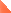 学习区
好物抢购
我的
新闻区
限量预购
动漫区
数码区
科技区
娱乐区
计划改进点
Plan to improve point
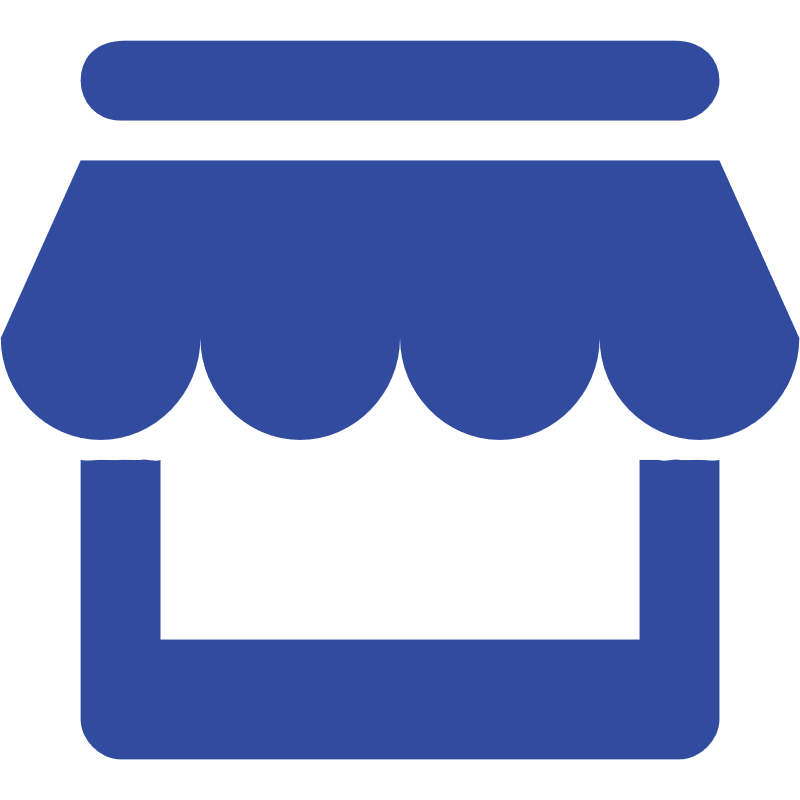 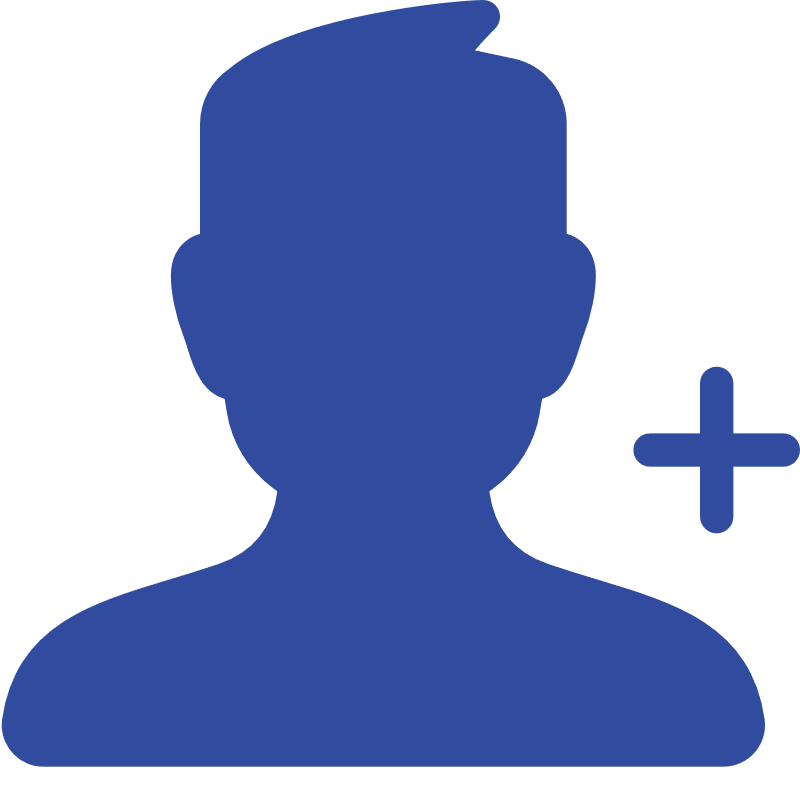 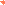 审核资质
媒体覆盖
细化供应商审核政策，保障优质资源
全渠道媒体进行覆盖性宣传
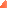 完善体系
提高粘性
完善平台的子发展体系，形成良性循环
补贴引导用户活跃，引导分享内容
提升体量
促进活跃
持续地推宣传提升商家体量
让用户积极活跃在平台，提高内容积累
运营策略
Operating strategy
差别定价
顾客主导定价
低价策略
折扣定价
对于不同顾客来制定相应的价格策略
以竞拍的形式吸引客户，公开买卖在规定时间内价高者得
对比其它平台采取更低的价格
快速吸引大批用户
通过促销活动，在数量以及满减价格上制定策略
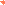 组合定价
提高转化率，获取更大空间
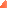 我们采用差别定价、顾客主导定价、低价策略、折扣定价四种形式，进行促销活动，来让平台上变现的部分得到更好的收益效果，反过来支撑平台的稳步运行。平台也能有力量去支撑更好的宣传资源，进一步提升影响力，正向循环上升。
THANKS
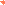 感谢您的观看
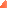 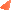 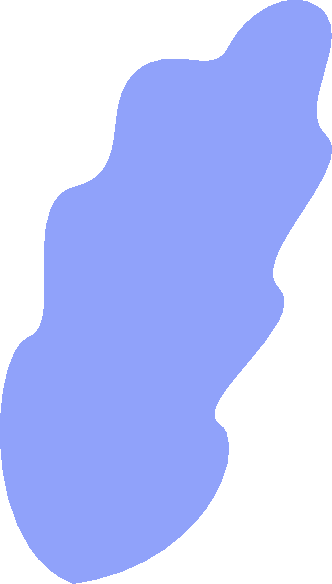 BLUE ILLUSTRATION STYLE INTERNET OPERATIONS REPORT POWERPOINT TEMPLATE
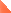 汇报人：OfficePLUS
OfficePLUS.cn
标注
字体使用


行距

素材

声明



作者
中文 OPPOSans
英文 Roboto

标题 1.0
正文 1.2
Freepik

本网站所提供的任何信息内容（包括但不限于 PPT 模板、Word 文档、Excel 图表、图片素材等）均受《中华人民共和国著作权法》、《信息网络传播权保护条例》及其他适用的法律法规的保护，未经权利人书面明确授权，信息内容的任何部分(包括图片或图表)不得被全部或部分的复制、传播、销售，否则将承担法律责任。

Totin